Your Software is TalkingAre You Listening?National Postal ForumMarch 20 – 23, 2016
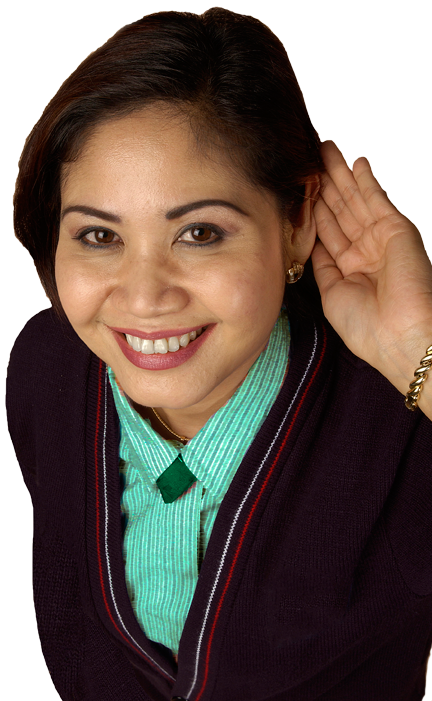 Chris Lien President, BCC Software
Jim Wilson
A/Director, Addressing & Geospatial Technology, USPS®
1
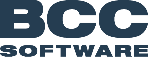 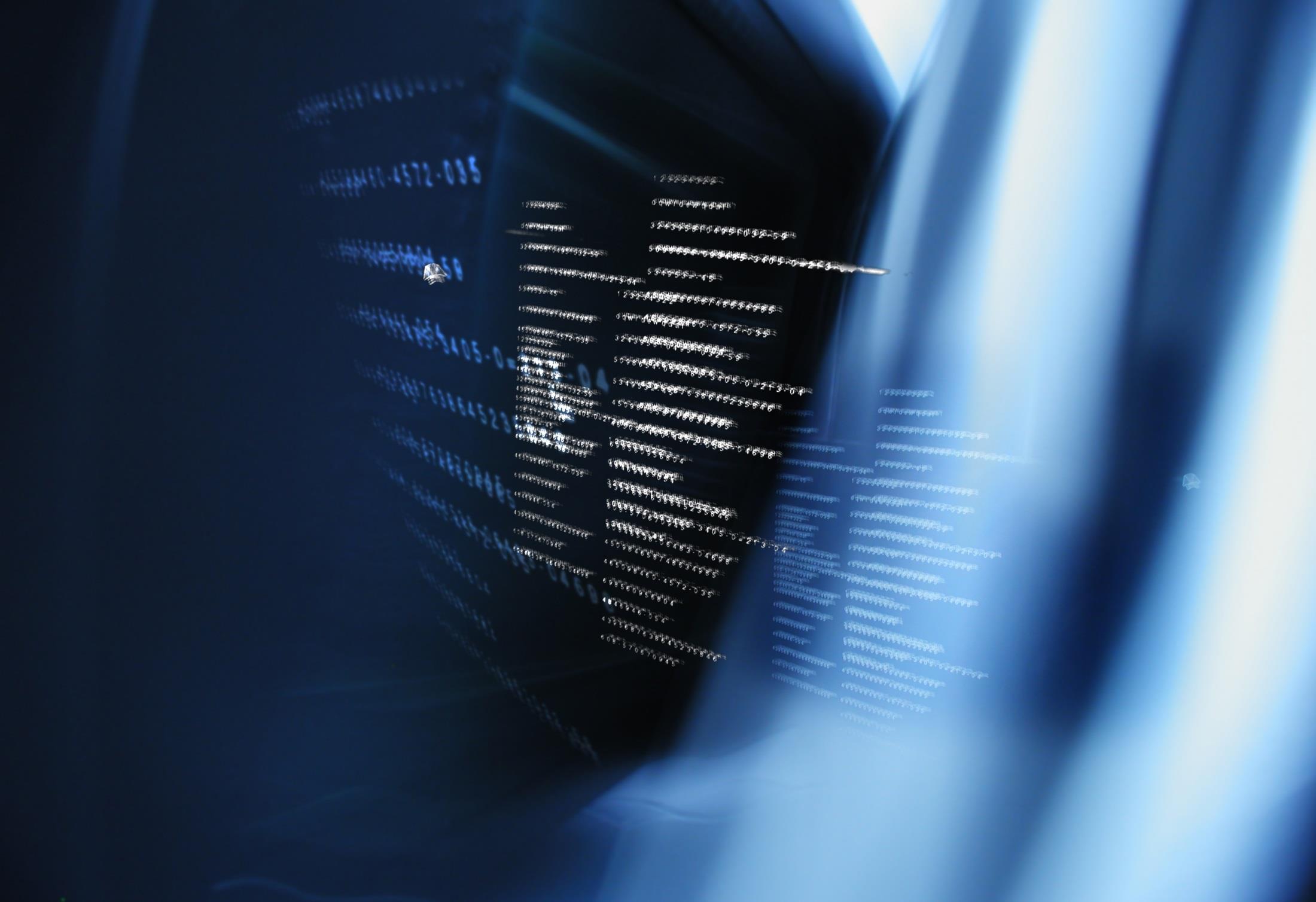 Software Plays a Vital Role
Address Quality
CASS Certified™ software provides a complete and correct address
NCOALink® provides a current address
Mail Preparation (Presorting)
PAVE™ certified software sorts the addresses, prepares containers, and generates postage
Intelligent Mail® barcodes
Piece and container barcodes
PostalOne!® electronic postage payment
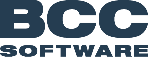 2
[Speaker Notes: Chris]
Address Quality Connection
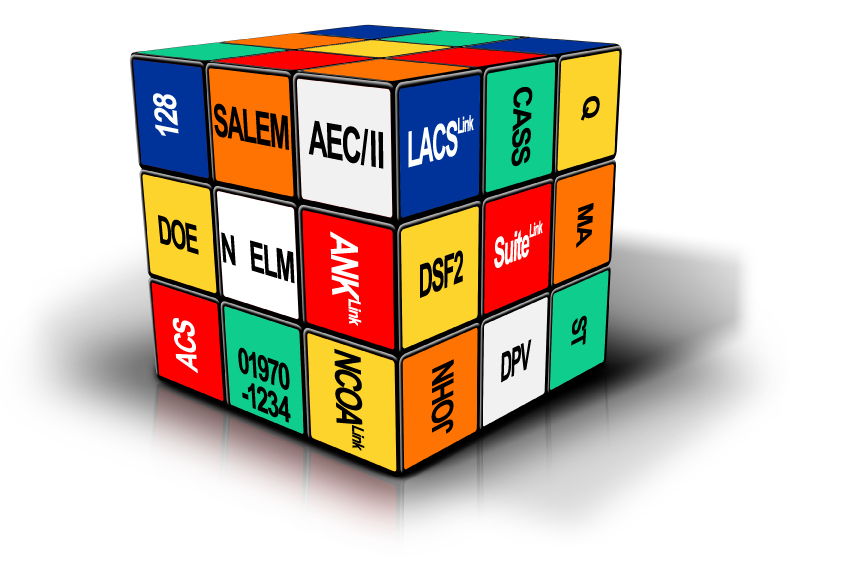 Complete
Correct
Current
CASS™, DPV®, DSF2®, LACS Link®, SuiteLink®, AEC II®, NCOALink®, ANKLink® and ACS™ are registered trademarks of the United States Postal Service®.
3
[Speaker Notes: Angela and Chris 
These numbers are based on the first quarter of FY15.
 
AEC correction rate: 38%
AECII correction rate: 51%
AECII resolution rate: 85%
 
These percentages can go up or down around 3-5% or more every quarter because of the various number of bad addresses we may receive at any time.]
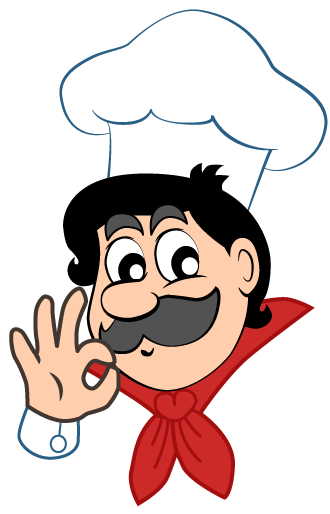 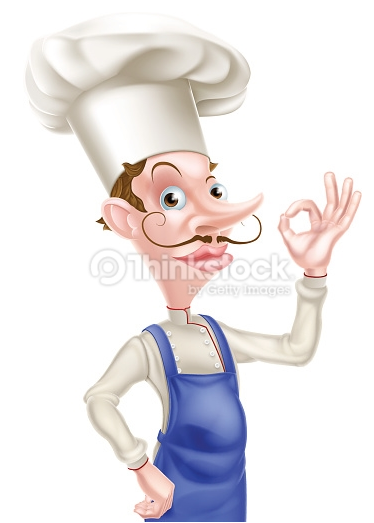 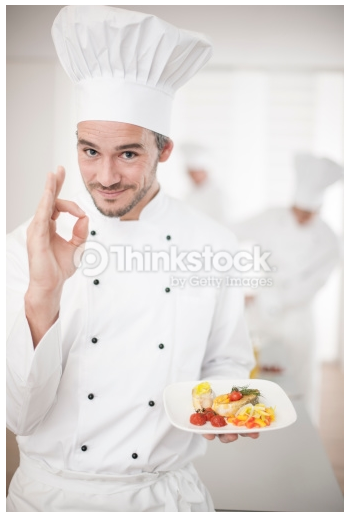 Address Quality
Perfecto!
Complete the address
Leverage software and data to providethe missing information
ZIP + 4®, street name, directional, city, state 
Correct the address
Verifies address is deliverable
Corrects misspellings
Provides approved abbreviations (Publication 28)
Ensures the city, state, and ZIP Code™ are correct
Keep the address Current
Person, family, or business moved
Municipality introduced changes
Ongoing process
Improves merge/purge results
4
[Speaker Notes: Chris]
CASS™ Product
USPS® certified benchmark 
Sets minimum performance standards for                 commercial ZIP + 4® address matching software 
Developers must pass USPS® test for CASS certification
Address matching software attempts to matchaddresses against range-based records onUSPS ZIP + 4 files
Provides carrier route assignment 
Pre-Mailing process
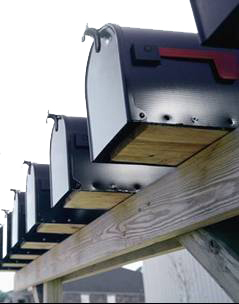 5
[Speaker Notes: Angela


Phantom Routes
 
A phantom route is used to provide mail sortation to USPS entities (Post Offices, plants, districts, postmasters, station managers, retail unit supervisors, etc.). Usually C000, R000, B000, and H000 are assigned as carrier route IDs to these routes. Any other route that is not counted as a delivery route is a phantom route.
 
AMS Coding Guide:  Phantom Route
A phantom route is used to provide mail sortation to USPS entities (Post Offices, plants, districts, postmasters,
station managers, retail unit supervisors, etc.). Usually C000, R000, B000, and H000 are assigned as carrier
route IDs to these routes. Any other route that is not counted as a delivery route is a phantom route.

A special phantom route is used to code addresses that are just physical addresses when there is no other route to add those addresses to R777.
 
AMS Coding Manual:  R777 Routes 
Phantom rural routes in non-city delivery ZIP Codes may be created and assigned a carrier ID of R777 for the purpose of capturing mail addressed to street addresses for customers who receive mail delivery through a PO Box. In most cases these addresses are not eligible for street delivery and should not be considered as possible deliveries. 
 
Adding the addresses to an R777 route creates a method for automated mail processing equipment to apply a barcode and sort the street-addressedmail to the PO Box section were the mailpiece is actually delivered.
 
Entering the physical address of customers who do not receive mail at their physical address will also enable those physical addresses to be DPV confirmed.]
Form 3553 – Important Numbers
6
6
6
Form 3553
Other Information
Form 3553 – Important Numbers
7
7
7
CASS™ Product Return Codes
CASS Certified™ software products return codes indicating address assignment
8
[Speaker Notes: Angela with Chris – without details]
CASS™ Product Return Codes
CASS Certified™ software products return codes indicating address assignment
9
[Speaker Notes: Chris - details]
DPV®
Extension of CASS Certified™ Address Matching software
Available through software vendors
Enhances ZIP + 4® Coding & identifies potentially undeliverable addresses
DPV® - extra step to attempt validation of each specific address in the file 
Pre-Mailing process
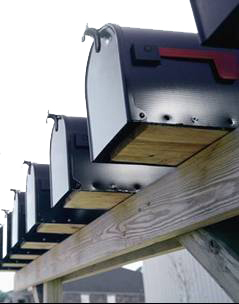 100 MAIN ST 
 ANYTOWN TN  38138-6038    Confirmed

104 MAIN ST			
ANYTOWN TN  38138-6038   Not Confirmed
10
[Speaker Notes: Angela]
DPV® / DSF2® Footnote Codes
11
[Speaker Notes: Angela with Chris]
DPV® Tables 			DSF2® Tables
Note: LACSLink® table available separately
12
[Speaker Notes: Angela 

Delivery Deviations
 
PO Box Throwback
 
Residences and businesses that choose to receive delivery through PO boxes are considered PO Box Throwbacks when no delivery is made to the street address.
 
AMS Coding Guide:PO Box Throwback
Residences and businesses that choose to receive delivery through PO boxes are considered PO Box Throwbacks when no delivery is made to the street address.


 
PO Box Street Address (PBSA)
 
In the Competitive PO Box Fee Group, one of the services offered is the creation of a street address that is directly linked to the PO Box address.  The PBSA address is the primary address of the manned administrative location of the PO Box address followed by the PO box number.  The addresses are always on C770 – C779 phantom routes.  They are always marked No Stat and PO box Throwback.
 
The PO Boxes are located at 123 Main St and the customer rents PO Box 1 there, the PBSA address will be:
 
123 Main St # 1
 
Commercial Mail Receiving Agencies (CMRA)
 
Private companies, such as UPS Store and Office Business Centers (OBC),that rent private mail boxes (PMB) to their customers.
 
AMS Coding Guide:  COMMERCIAL MAIL RECEIVING AGENCY (CMRA)
Private companies, such as UPS Store and Office Business Centers (OBC), use their physical address as the
mailing address. The Private Mail Box (PMB) numbers are not recorded in AMS.
The CMRA delivery points are identified as business in the Usage field. The CMRA field MUST be flagged and
the Drop Count served populated with the correct number of PMB available. Drop Count served information is
obtained from the PS Form 1583 on file at the delivery unit.
Proper address formats can be found in Pub 28, Postal Addressing Standards, Private Mailbox Addresses, and
DMM 508.1.9.
When adding a CMRA delivery point within a high-rise address, the CMRA H record should have a unique
ZIP+4® code.
 
Drop Address
 
A drop address is a single delivery point or receptacle that services multiple “families”.  Examples of drop addresses include a single door slot shared by two or more families, a box on a wall for duplexes, or a boarding house or dormitory at which mail is delivered to the door for subsequent distribution.  Mail for drop addresses is distributed internally by the site.
 
AIS Tech Guide:
For a carrier route, the number of businesses or families served at drop sites. A drop site is a single delivery point or receptacle that services multiple “families.” Examples of drop sites include a single door slot shared by two families, a box on a wall for duplexes, or a boarding house or fraternity at which mail is delivered to the door for subsequent distribution. Mail for drop sites is distributed internally by the site. Commercial mailbox companies are also classified as drop sites because the carrier delivers the mail to one point, and it is distributed to specific boxes by the company.]
DPV® PBSA Identifier
PO Box Street Address – PO Box holders, in selected locations, may opt in to use their Post Office’s street address and use their Box number as a secondary address element
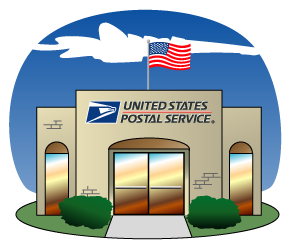 Input:	131 S CENTER ST # 1706
	COLLIERVILLE TN 38027

Output:	131 S CENTER ST UNIT 1706
	COLLIERVILLE TN 38027-0360

DPV:	Y

PBSA TABLE:	Y

DPV FOOTNOTES: 	AABBPB
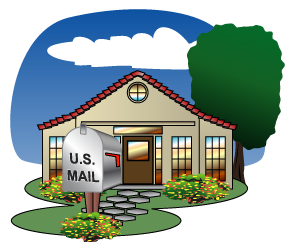 13
DPV® R777 Identifier
For PO Box Only Delivery Zones – physical addresses are assigned a phantom route of R777 that are not eligible for street delivery
Input:			40 FLETCHER DR
 			PLEASANT HILL TN 38578

Output:			40 FLETCHER DR
 			PLEASANT HILL TN 38578
			
DPV:			Y

DPV FOOTNOTES: 	AABBR7

ZIP+4 3553:		N
14
DPV® Door Not Accessible (DNA) Identifier
Record addresses where we cannot knock on a door to deliver
Intended for:
Any situation where we cannot physically get to the residence/building
Rural/HCR long driveway
Gated residence
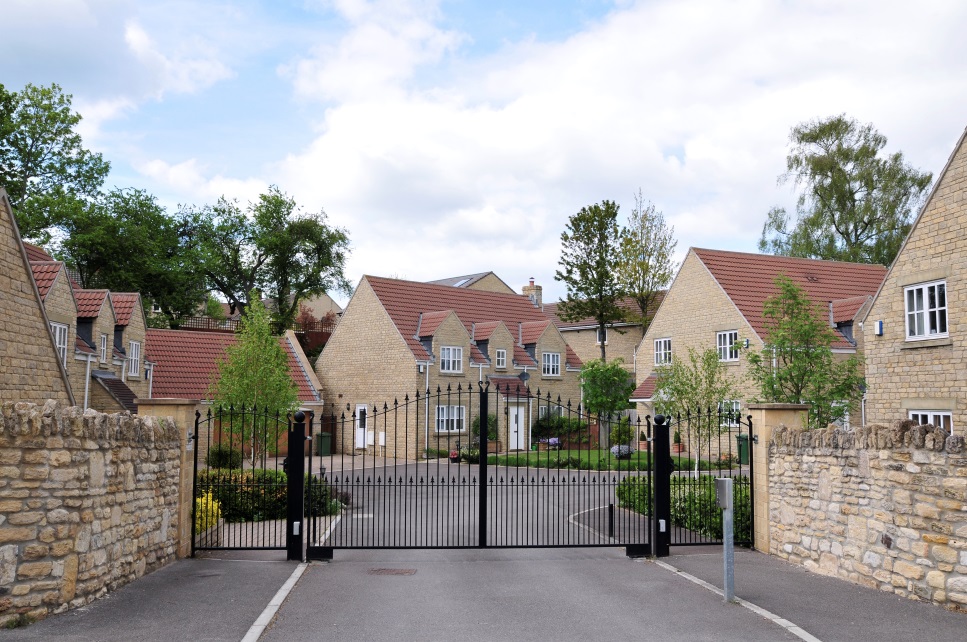 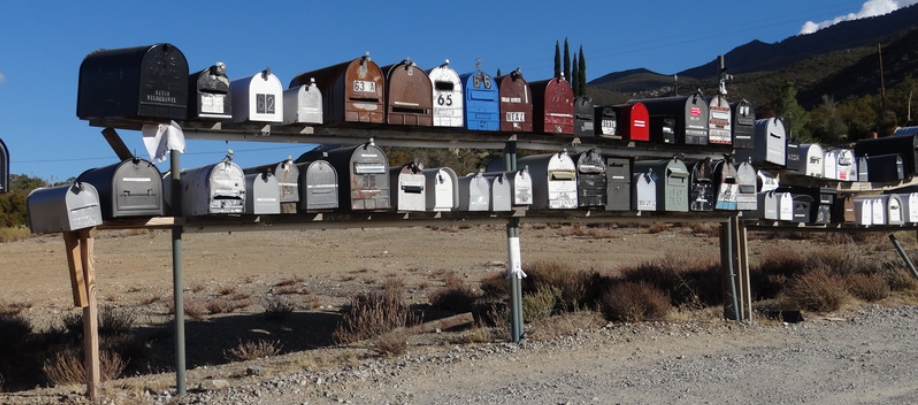 15
DPV® No Secure Location (NSL) Identifier
Supports situations where USPS® can access the door but we will not leave a package when no one is at the delivery due to security concerns
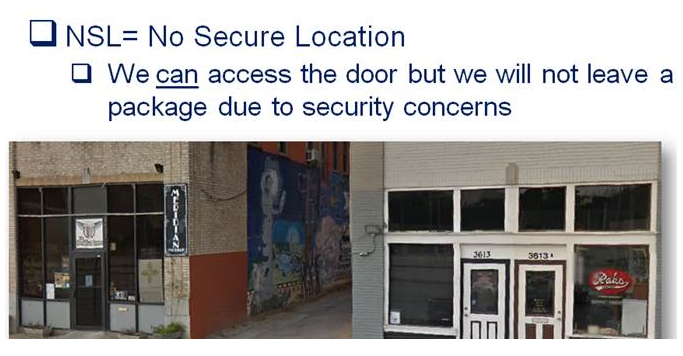 16
DPV® Vacant Identifier
This address has been identified as a delivery point that is currently vacant (in most cases unoccupied over 90 days) and not receiving deliveries
Input:	1103 N MARINE BLVD
	JACKSONVILLE NC 28540

Output:	1103 N MARINE BLVD
	JACKSONVILLE NC 28540-6136

DPV:	Y

VACANT:	Y

DPV FOOTNOTES: 	AABB
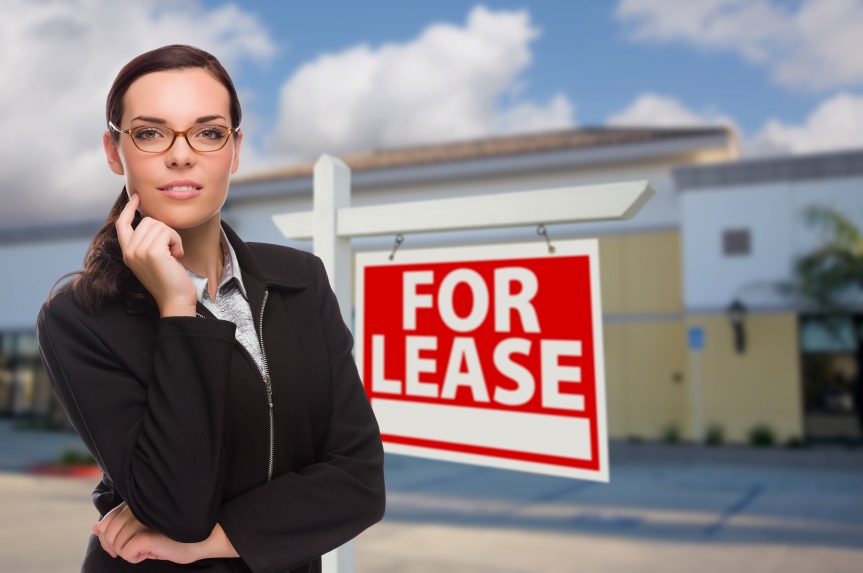 17
LACSLink®
A process that converts addresses that are changed by local governments
Rural route to street style conversion
Renumbering changes
Street name changes
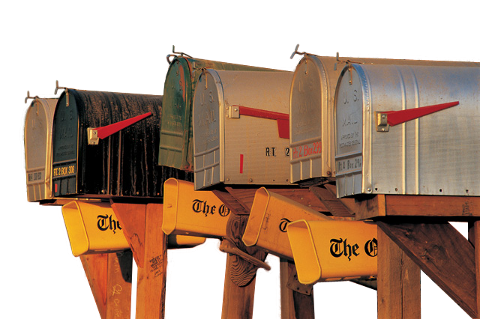 Delivery point remains the same and the residents have not moved, but the address has been changed.
18
[Speaker Notes: Angela]
LACSLink® Return Codes
19
[Speaker Notes: Both]
SuiteLink®
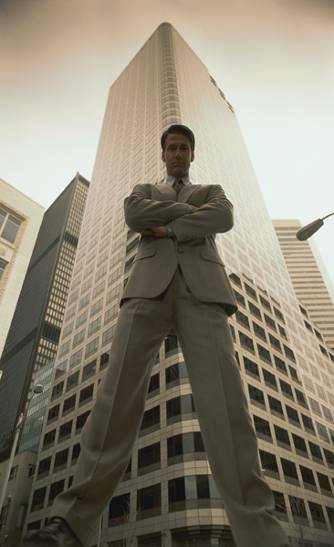 Improves address assignments to business addresses by adding known secondary (suite) numbers 

Provided a business name and an associated ZIP + 4® coded address matches to a high-rise default, the SuiteLink process will return the appropriate suite number when available
20
[Speaker Notes: Angela]
SuiteLink® Return Codes
21
[Speaker Notes: Both]
SuiteLink® Examples – Default Match Codes
The input address matches to a high-rise default record. DPV® returns a “D” which indicates the secondary is missing. Software must query SuiteLink.
Required output for CASS certification - the primary street address along with the SuiteLink results must be contiguous. 		

	Input:      	UT Animal Research
		910 Madison Ave
		Memphis TN 38103

	Output:	UT ANIMAL RESEARCH
		910 MADISON AVE STE 823
		MEMPHIS TN 38103-3435

SuiteLink Return Code:  A
22
SuiteLink® Examples – Invalid Suite Number
Required output for CASS™ certification - the primary street address along with the SuiteLink results must be contiguous. 	

	Input:	UT Animal Research
		910 Madison Ave Ste 9			(invalid secondary) 
		Memphis TN 38103
    	Output:	UT ANIMAL RESEARCH
		910 MADISON AVE STE 823		Dropped Input Secondary
		MEMPHIS TN 38103-3435 
	
	Output:	UT ANIMAL RESEARCH
		910 MADISON AVE STE 823 STE 9	Appended Input Secondary 
		MEMPHIS TN 38103-3435		to end of address line
		MEMPHIS TN 38103-3435		 
	Output:	UT ANIMAL RESEARCH
		STE 9				Moved input secondary
		910 MADISON AVE STE 823		to second address line
		MEMPHIS TN 38103-3435
23
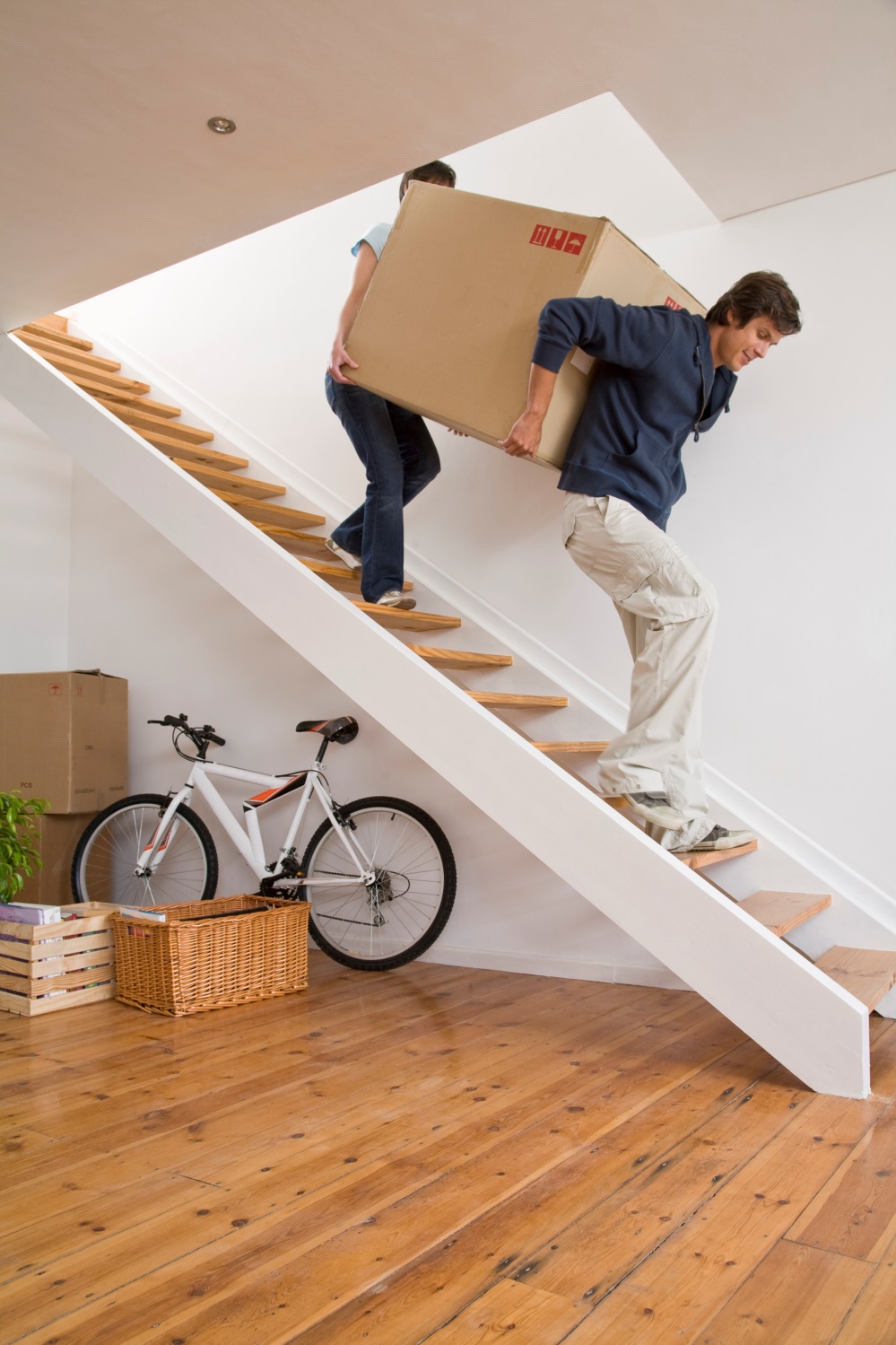 NCOALink®
USPS® licensed product using address change information when individuals or businesses inform the USPS of their move
Provides electronic Change-of-Address information
Average correction rate(with new address) – 3.32%
Three different license types
Variable costs
Pre-Mailing process
24
[Speaker Notes: Angela]
NCOALink® Footnote Codes for Matching Records
25
[Speaker Notes: Both]
NCOALink® Footnote Codes for Non-Matching Records
26
[Speaker Notes: Both]
ACS™
Traditional ACS™, OneCode ACS® or Full-Service ACS
Provides electronic Change of Address notices for undeliverable mailpieces  
Mailers apply a participant code and an optional keyline OR Intelligent Mail® barcode to mailpiece
Requires an ancillary service endorsement
Can reduce costs associated with manual returnsand manual keying of data 
Centralized fulfillment option (SingleSource)
Post-Mailing process
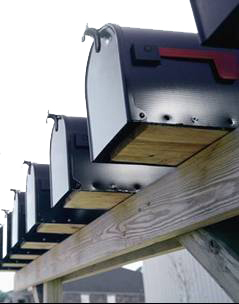 27
[Speaker Notes: Angela]
ACS™ Return Codes
28
[Speaker Notes: Both – carrier knowledge
Mention workgroup formed to review and simply these return codes.   MTAC WG 171 - This workgroup is tasked with reviewing UAA Reason Codes.  Focus will be on making recommendations for improvements to the definitions, refinements, and changes to codes and/or processes and procedures in an effort to improve the accuracy, application, and use of UAA Reason Codes in order to reduce undeliverable mail, saving USPS and mailer costs associated with addressing and delivery.]
Leveraging Return Codes
Filtered expressions can be built to trigger additional processing based on certain conditions
DPV FN codes of A1, M1, M3, P1, and P3 may be sent to advanced address correction services
AEC and AEC II®
Industry provided Address Resolution Services
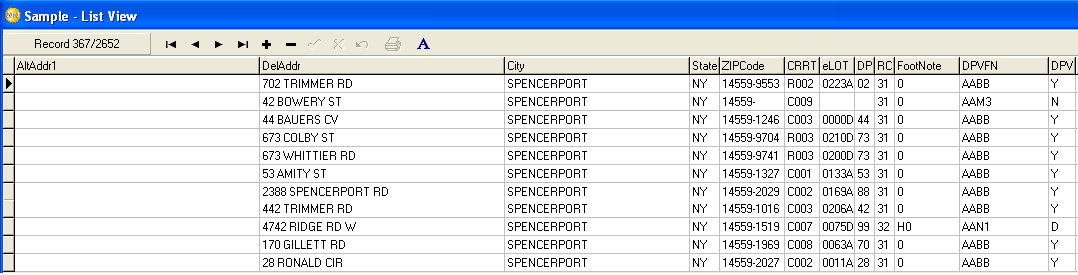 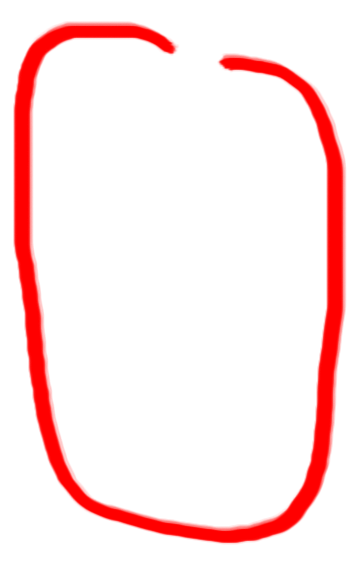 29
[Speaker Notes: Chris]
AEC & AEC II®
USPS® provided service for all customers
Resolves physical address deficiencies 
Sent to the USPS on electronic media  
AEC  cost - $23.00 per thousand 
Average correction rate - 38%
AEC II cost - $0.32 per record
 Average: 85% resolution rate 
 Average: 51% correction rate
Pre-Mailing process
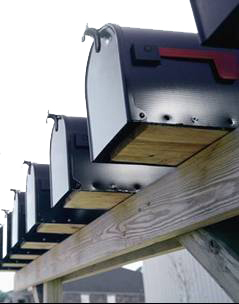 30
[Speaker Notes: Angela and Chris 
These numbers are based on the first quarter of FY15.
 
AEC correction rate: 38%
AECII correction rate: 51%
AECII resolution rate: 85%
 
These percentages can go up or down around 3-5% or more every quarter because of the various number of bad addresses we may receive at any time.]
1
Code address via CASS CertifiedTM address matching software with DPV® and LACSLink®
4
3
2
Send badaddressesto AEC/AEC II®
Bad addressfixed/ZIP + 4® coded?
Did the address DPV Confirm?
Y/N
6
Update movers (NCOALink)(pre mailing process)
5
Suppress badaddresses frommailing list
7
Apply ACSTM to mail piece (post mailing process)
8
Mail
Update address list withnew ACS information
9
NO
YES
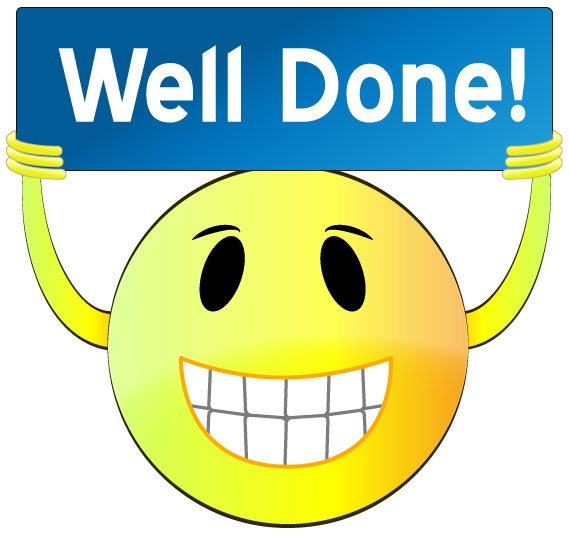 NO
YES
31
Address Quality Connection
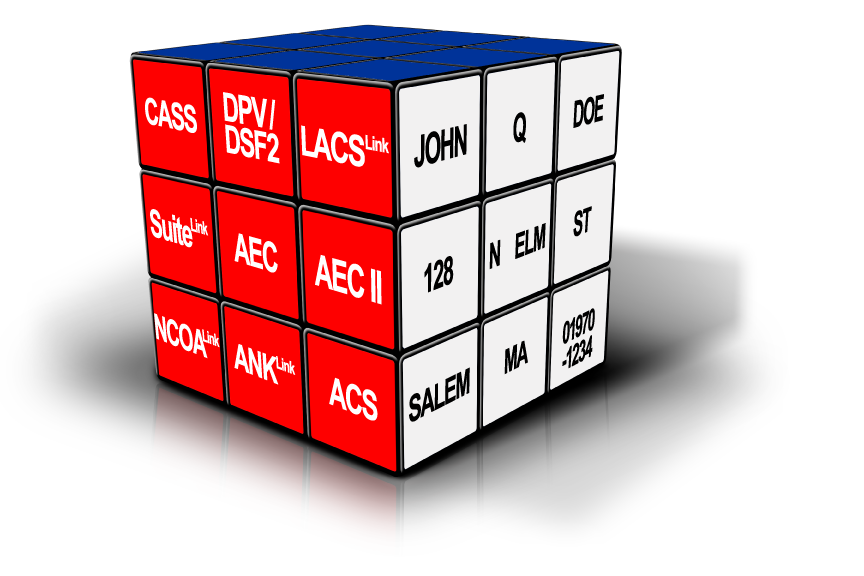 Using the right combinationof Address Quality  products & services will help you to put your addresses in order!
CASS™, DPV®, DSF2®, LACS Link®, SuiteLink®, AEC II®, NCOALink®, ANKLink® and ACS™ are registered trademarks of the United States Postal Service®.
32
[Speaker Notes: Angela and Chris 
These numbers are based on the first quarter of FY15.
 
AEC correction rate: 38%
AECII correction rate: 51%
AECII resolution rate: 85%
 
These percentages can go up or down around 3-5% or more every quarter because of the various number of bad addresses we may receive at any time.]
For More Information
ribbs.usps.gov
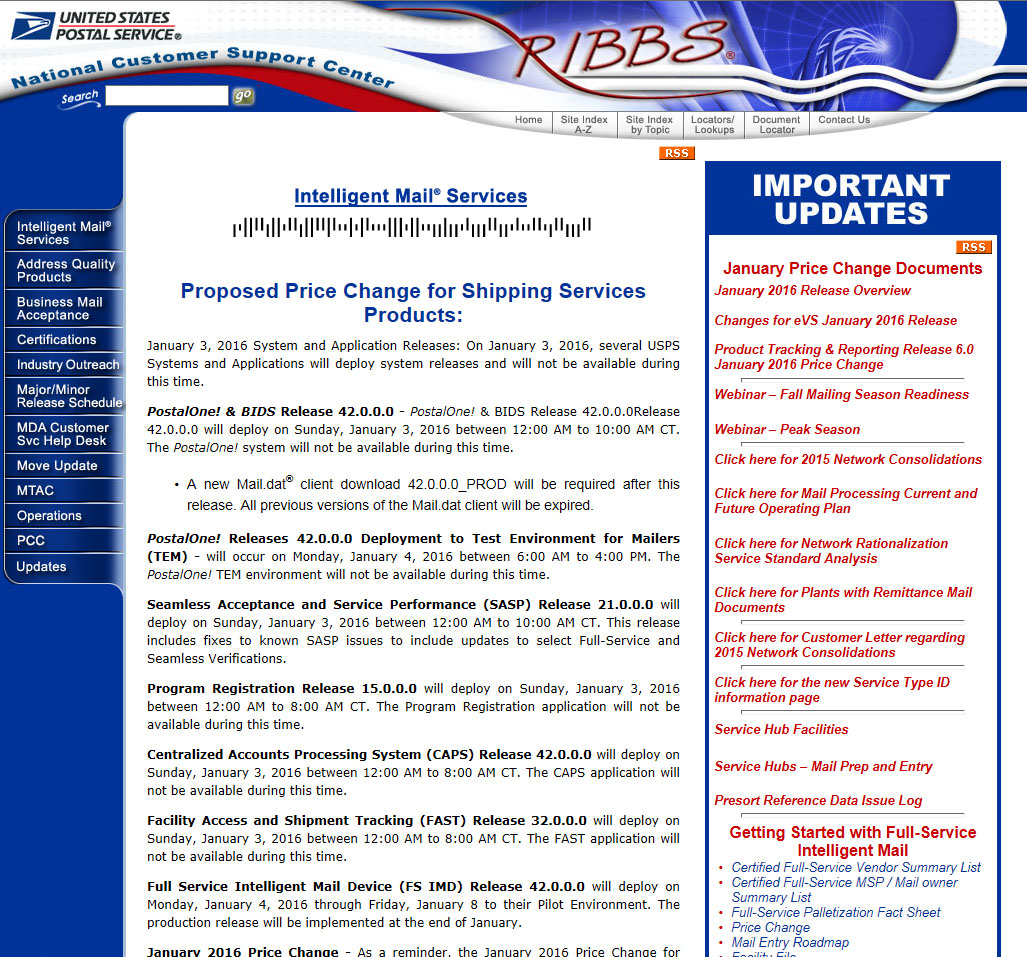 National Customer Support Center
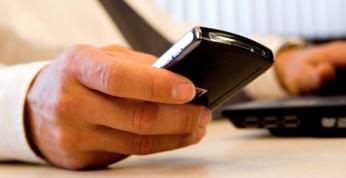 1-800-238-3150
33
[Speaker Notes: Angela

On the screen, you’ll see some key resources for you – If you need more information about any of the products or services we’ve talked about today – don’t hesitate to contact us!!

I hope you’ve enjoyed the presentation today… Gained some new insights…. And are motivated to take that step, whether it’s your first step or the next step.  

(END)]
USPS® Co-Presentations Schedule
34
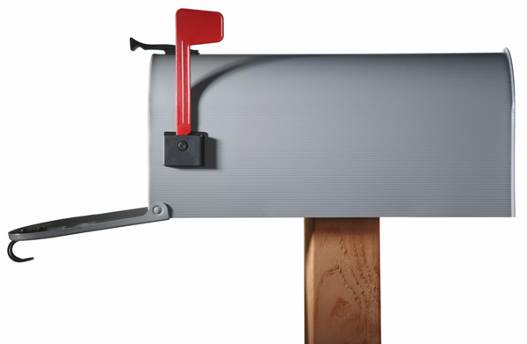 Thank You!
35